CMPE 180AData Structures and Algorithms in C++October 13 Class Meeting
Department of Computer EngineeringSan Jose State UniversityFall 2020Instructor: Ron Mak
www.cs.sjsu.edu/~mak
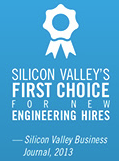 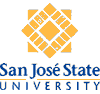 Function exchange
A useful function that exchanges the values of its two parameters:




This version only works with integers.

Can we define a version that works with multiple types?
void exchange(int& first, int& second)
{
    int temp = first;
    first = second;
    second = temp;
}
2
Templates
ExchangeTemplate.cpp
template <typename T>
void exchange(T& first, T& second)
{
    T temp = first;
    first = second;
    second = temp;
}

template <typename T>
void print(T first, T second)
{
    cout << first << " " << second << endl;
}
T is a placeholder
for a datatype.
This is not actual code – it’s a template (mold) for the compiler to generate source code on an as-needed basis.
Recall: vector<int>
3
Templates, cont’d
template <typename T>
void exchange(T& first, T& second);

template <typename T>
void print(T first, T second);
int main()
{
    int i = 5, j = 7;
    print(i, j);
    exchange(i, j);
    print(i, j);
    cout << endl;

    ...
}
Generate int versions of the
exchange and print functions
TemplateExchange.cpp
4
Templates, cont’d
TemplateExchange.cpp
...

    double pi = 3.14, e = 2.72;
    print(pi, e);
    exchange(pi, e);
    print(pi, e);
    cout << endl;

    string a = "alpha", b = "beta";
    print(a, b);
    exchange(a, b);
    print(a, b);
}
Generate double versions of the
exchange and print functions
5 7
7 5
3.14 2.72
2.72 3.14
alpha beta
beta alpha
Generate string versions of the
exchange and print functions
Demo
5
Template Class Example
Pair.h
template <typename T1, typename T2>
class Pair
{
public:
    Pair(T1 a_value, T2 b_value);
    T1 first()  const;
    T2 second() const;
private:
    T1 a;
    T2 b;
};
template <typename T1, typename T2>
Pair<T1, T2>::Pair(T1 a_value, T2 b_value) : a(a_value), b(b_value) {}
template <typename T1, typename T2>
T1 Pair<T1, T2>::first()  const { return a; }
template <typename T1, typename T2>
T2 Pair<T1, T2>::second() const { return b; }
Keep all the code fora template class
together in a .h file.
The class name
is Pair<T1, T2>
6
Template Class Example, cont’d
PairTests.cpp
#include "Pair.h"

using namespace std;

template <typename T1, typename T2>
ostream& operator <<(ostream &outs, Pair<T1, T2>& p);

int main()
{
    Pair<int, double>    p1(2, 3.14);
    Pair<double, string> p2(3.14, "Hello");
    Pair<string, string> p3("Bob", "Ron");

    cout << p1 << endl;
    cout << p2 << endl;
    cout << p3 << endl;
}

template <typename T1, typename T2>
ostream& operator <<(ostream &outs, Pair<T1, T2>& p)
{
    outs << "first=" <<p.first() << ", second=" << p.second();
    return outs;
}
first=2, second=3.14
first=3.14, second=Hello
first=Bob, second=Ron
Demo
7
A “Safe” Array Type: Version 7
SafeArray7.h
template <typename T>
class SafeArray
{
public:
    SafeArray();
    SafeArray(int len);
    SafeArray(const SafeArray<T>& other);  // copy constructor
    ~SafeArray();

    SafeArray<T>& operator =(const SafeArray<T>& rhs);
    T& operator [](int i) const;

    int get_length() const;

private:
    int length;
    T *elements;
};
8
A “Safe” Array Type: Version 7, cont’d
SafeArray7.h
template <typename T>
SafeArray<T>::SafeArray() : length(0), elements(nullptr) {}
template <typename T>
SafeArray<T>::SafeArray(int len) : length(len), elements(new T[length]) {}
template <typename T>
SafeArray<T>::SafeArray(const SafeArray<T>& other)
    : length(other.length), elements(new T[length])
{
    for (int i = 0; i < length; i++) elements[i] = other.elements[i];
}
template <typename T>
SafeArray<T>::~SafeArray()
{
    if (elements != nullptr) delete[] elements;
}
9
A “Safe” Array Type: Version 7, cont’d
SafeArray7.h
template <typename T>
int SafeArray<T>::get_length() const { return length; }
template <typename T>
SafeArray<T>& SafeArray<T>::operator =(const SafeArray<T>& rhs)
{
    if (this == &rhs) return *this;
    if (elements != nullptr) delete[] elements;
    length = rhs.length;
    elements = new T[length];

    for (int i = 0; i < length; i++) elements[i] = rhs.elements[i];
    return *this;
}

template <typename T>
T& SafeArray<T>::operator [](int i) const
{
    assert((i >= 0) && (i < length));
    return elements[i];
}
10
A “Safe” Array Type: Version 7, cont’d
SafeArrayTests7.cpp
template <typename T>
void print(SafeArray<T> a);
void test_int();
void test_string();
void test_birthday();

int main()
{
    test_int();       cout << endl;
    test_string();    cout << endl;
    test_birthday();  cout << endl;
    cout << "Done!" << endl;
    return 0;
}
template <typename T>
void print(SafeArray<T> a)
{
    for (int i = 0; i < a.get_length(); i++) cout << " " << a[i];
    cout << endl;
}
11
A “Safe” Array Type: Version 7, cont’d
SafeArrayTests7.cpp
void test_int()
{
    SafeArray<int> a1(10), a2, a3;

    for (int i = 0; i < 10; i++) a1[i] = 10*i;

    a3 = a2 = a1;
    a1[4] = -a1[4];

    cout << "a1 ="; print(a1);
    cout << "a2 ="; print(a2);
    cout << "a3 ="; print(a3);
}
a1 = 0 10 20 30 -40 50 60 70 80 90
a2 = 0 10 20 30 40 50 60 70 80 90
a3 = 0 10 20 30 40 50 60 70 80 90
12
A “Safe” Array Type: Version 7, cont’d
SafeArrayTests6.cpp
void test_string()
{
    SafeArray<string> a1(4), a2, a3;

    a1[0] = "Fee";
    a1[1] = "Fie";
    a1[2] = "Foe";
    a1[3] = "Fum";

    a3 = a2 = a1;
    a1[2] = "XXX";
    cout << "a1 ="; print(a1);
    cout << "a2 ="; print(a2);
    cout << "a3 ="; print(a3);
}
a1 = Fee Fie XXX Fum
a2 = Fee Fie Foe Fum
a3 = Fee Fie Foe Fum
13
A “Safe” Array Type: Version 7, cont’d
SafeArrayTests7.cpp
void test_birthday()
{
    Birthday bd0;
    Birthday bd1(1981, 9, 2);
    Birthday bd2(1992, 5, 8);
    Birthday bd3(1963, 1, 1);

    SafeArray<Birthday> a1(3), a2, a3;

    a1[0] = bd0;
    a1[1] = bd1;
    a1[2] = bd2;

    a3 = a2 = a1;
    a1[2] = bd3;

    cout << "a1 ="; print(a1);
    cout << "a2 ="; print(a2);
    cout << "a3 ="; print(a3);
}
a1 = 0/0/0 9/2/1981 1/1/1963
a2 = 0/0/0 9/2/1981 5/8/1992
a3 = 0/0/0 9/2/1981 5/8/1992
14
Demo
Object-Oriented Programming
Encapsulation
Classes

Inheritance
Subclasses

Polymorphism
Virtual functions
15
Inheritance
A very powerful and important feature of object-oriented programming.

A new class (the derived class) is created from another class (the base class).

A derived class is also known as a child class.
The base class is the parent class. 
A child class is also known as a subclass.
16
Inheritance, cont’d
A child class inherits member variables and functions from its parent class.
Person.cpp
class Person
{
public:
    string activity() { return "Eat and sleep."; }
};

class Student : public Person
{
public:
    string study() { return "Study and study." ; }
};
A Student “is a” Person.
17
Inheritance, cont’d
class Person
{
public:
    string activity() { return "Eat and sleep."; }
};

class Student : public Person
{
public:
    string study() { return "Study and study." ; }
};
Let s be type Student.
Valid: s.study() 
Valid: s.activity()
18
Inheritance, cont’d
class Person
{
public:
    string activity() { return "Eat and sleep."; }
};

class Student : public Person
{
public:
    string study() { return "Study and study." ; }
};
Subclass Student inherits the member function activity from its parent class.
The Student class can also override the definition of function activity by defining its own version.
19
Animal.cpp
Subclasses
class Animal
{
public:
    string speak() { return "Shhh!"; }
};

class Mammal : public Animal
{
public:
    string speak() { return "Grrr!" ; }
};

class Cat : public Mammal
{
public:
    string speak() { return "Roar!"; }
};

class Kitty : public Cat
{
public:
    string speak() { return "Meow!"; }
};

string make_sound(Cat& c) { return c.speak(); }

int main()
{
    Kitty k;
    cout << make_sound(k) << endl;
}
Variable k is a Kitty.
k is also a Cat, a Mammal, and an Animal.
Each subclass overrides the definition of member function speak.

What is the output?
The type of parameter c is a Cat.
Roar!
Demo
20
Polymorphism
Polymorphism is the ability of a variable to have different behaviors at run time.

How the variable behaves depends not on the type of the variable, but on the type of its value at run time.

Polymorphism is implemented in C++with virtual functions.
21
Polymorphism, cont’d
Person.cpp
class Person
{
public:
    virtual string activity() { return "Eat and sleep."; }
};

class Student : public Person
{
public:
    string activity() { return "Study and study." ; }
};

class EngineeringMajor : public Student
{
public:
    string activity() { return "Design and build."; }
};

class SoftwareMajor : public EngineeringMajor
{
public:
    string activity() { return "Code and test."; }
};

string do_it(Student& s) { return s.activity(); }

int main()
{
    SoftwareMajor sw;
    cout << do_it(sw) << endl;
}
What is the output?

Member function activity is virtual in Person and all subclasses.

The type of parameter s is Student.

The type of the value of s is SoftwareMajor.
Code and test.
22
Polymorphism, cont’d
Person.cpp
string activity(Student& s) { return s.activity(); }

int main()
{
    SoftwareMajor sw;
    cout << do_it(sw) << endl;

    EngineeringMajor em;
    cout << do_it(em) << endl;

    Student st;
    cout << do_it(st) << endl;
}
Code and test.
Design and build.
Study and study.
23
Demo
Virtual Destructors
From now on, make destructors virtual.
Example:
A virtual destructor ensures that the correct destructor is called for an object when the object is being destroyed.
virtual ~Foo();
24
The Need for Virtual Destructors
class Employee
{
public:
    Employee()  { cout << "Employee called" << endl; }
    ~Employee() { cout << "~Employee called" << endl; }
};
class Manager : public Employee
{
public:
    Manager()  { cout << "Manager called" << endl; }
    ~Manager() { cout << "~Manager called" << endl; }
private:
    string name;
};
Employee.h
Demo
#include "Employee.h"

int main()
{
    Employee *ptr = new Manager();
    delete ptr;

    return 0;
}
Which destructor(s) is/are called?
DestructorTest.cpp
25